GLOMERULONEPHRITIS
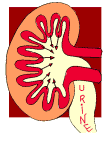 Division of Nephrology,
Internal Medicine
Symptoms and Signs
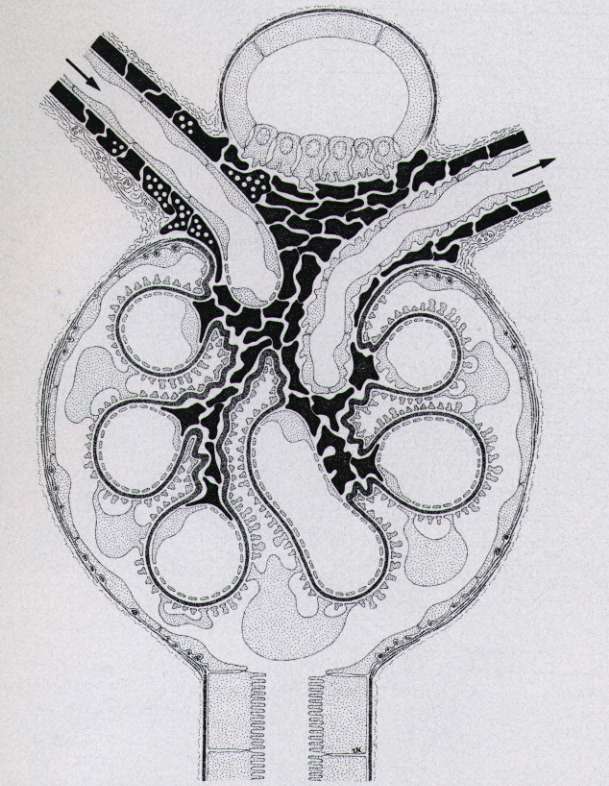 Injury to the glomeruli 
by various immunologic or
non-immunologic mechanism

Proteinuria
Hematuria
Edema
Hypertension
Azotemia
사구체신염의 분류
임상 증상에  따른 분류 ( 5 Syndromes)
   1) 무증상성 요이상(AUA) : IgA N
   2) 신증후군(NS) : MCD, FSGS, MGN
   3) 급성 사구체신염(AGN) : PSGN
   4) 만성 사구체신염(CGN) : IgA N, MPGN 
   5) 급속진행성 사구체신염(RPGN) : crescentic GN
원인 질환에 따른 분류

 1) 속발성 사구체신염
    HS nephritis, lupus nephritis, 
    DM nephropathy
    Hepatitis B virus associated GN, PSGN

2) 원발성 사구체신염
    MCD, FSGS, MGN, MPGN, IgA N, 
     Crescentic GN

병리학적(형태학적) 분류
NEPHROTIC SYNDROME
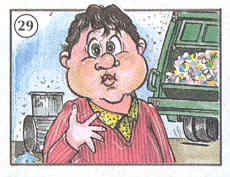 NS
Definition
Children : Serum albumin < 2.5g/dl
  		    Proteinuria > 40mg/m2/hr

Adult : Massive Proteinuria
          ( >3g/24h/1.73m2)
           Hypoalbuminemia
           Edema
           Hyperlipidemia
NS
Anti-proteinuric Barrier
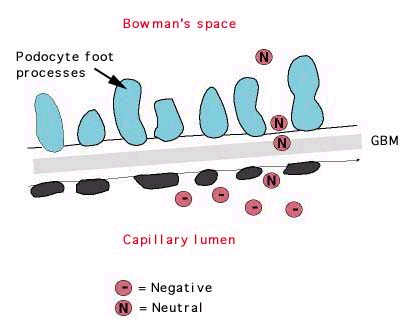 Charge selective barrier : negatively charged sialoglycoprotein

Size selective barrier : 44A(effective molecular radius)
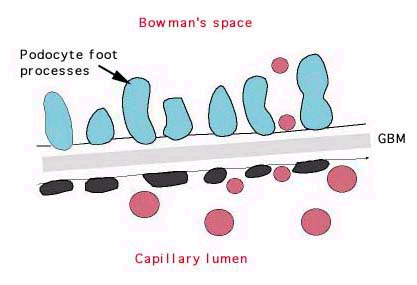 NS
Classification
Primary NS : 	MCD
                     	FSGS
				MGN
				MPGN

Secondary NS : 
       Hepatitis B virus-associated GN
	    Lupus nephritis, Diabetic nephropathy
NS
Primary NS according to the age groups
Others
FSGS
MGN
MCD
NS
Etiologic Diagnosis of Secondary NS (N=220)
Diabetic nephropathy : m/c
Others
Renal amyloidosis
    5.9%
HBGN
 46.8%
Lupus Nephritis
       39.5%
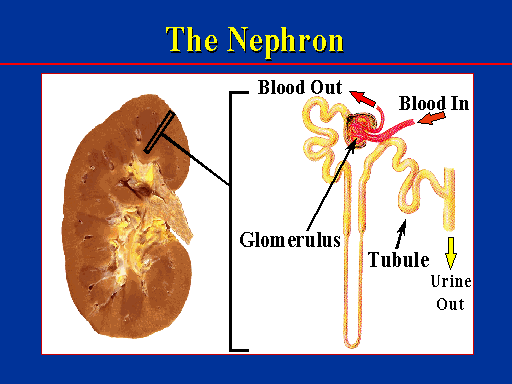 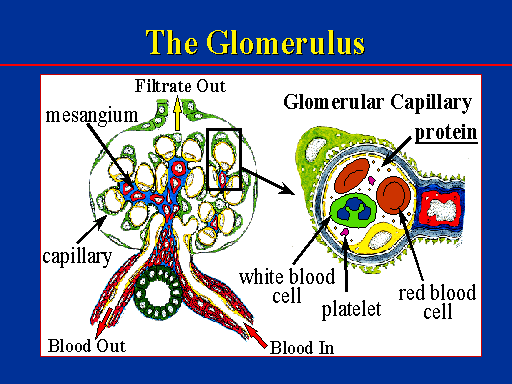 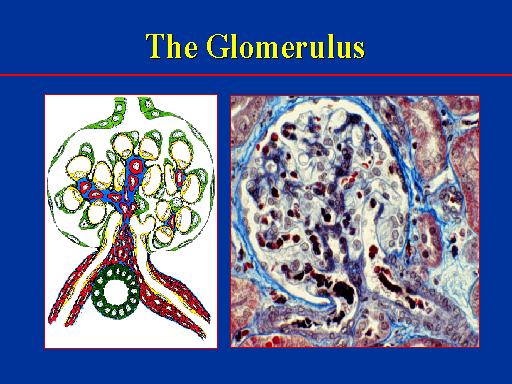 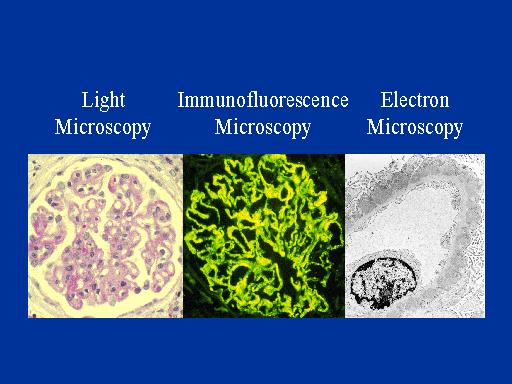 Normal Kidney (1)
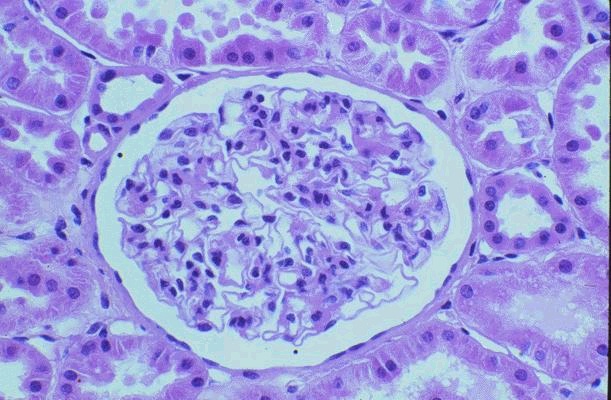 H&E stained section
Normal Kidney (2)
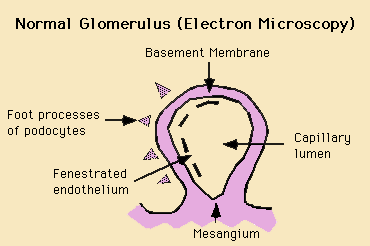 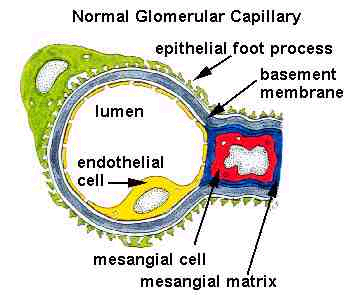 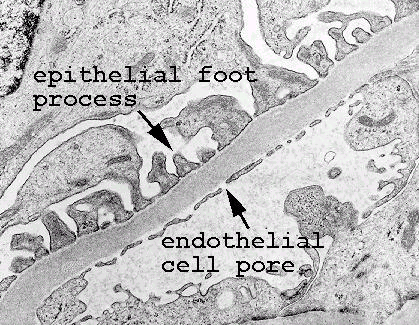 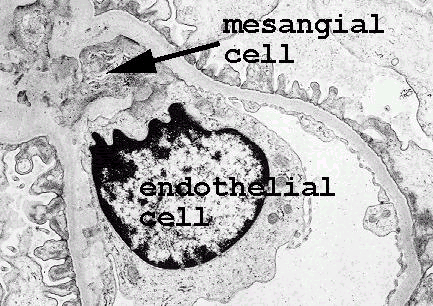 Minimal Change Disease (MCD)
Synonyms : Nil disease, Lipoid nephrosis
			     Foot process disease
Incidence : male>female
                      80% of NS in children
                      20-40 % of NS in adults
Cause : Drug (NSAIDs, rifampin, interferon a)
            Hodgkin’s disease, HIV infection
Pathology : normal in LM, IF
   epithelial foot process effacement in EM
MCD
Treatment
Highly steroid responsive, excellent prognosis to glucocorticoid therapy
   90% (children) and 50% (adult) : remission after 
	8weeks of high dose  steroid therapy

sometimes relapse upon tapering (50-70%)

Alkylating agents are reserved for frequent relapsers, cyclosporine for steroid resistant MCNS
MCD
LM
EM
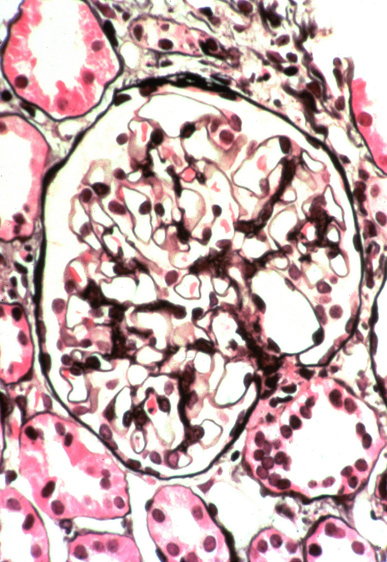 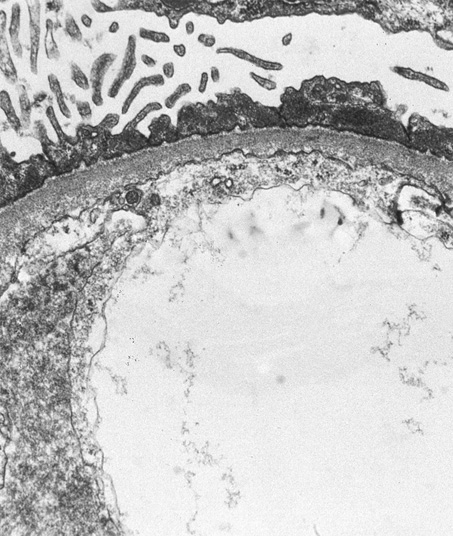 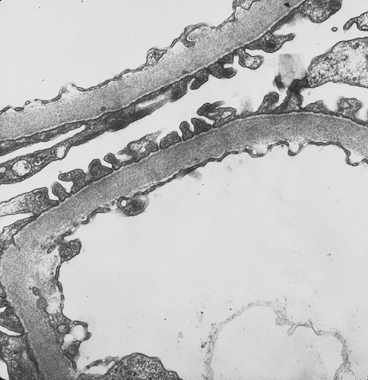 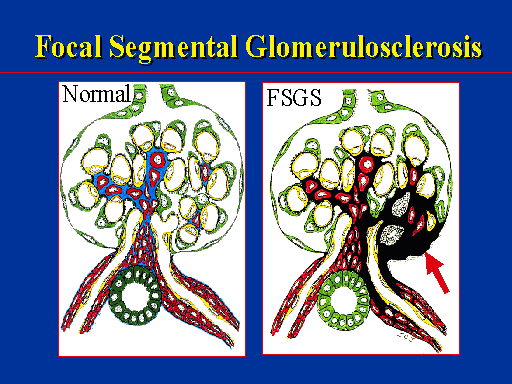 FSGS
특발성 신증후군의 10% 정도 차지, 
 원인 : 특발성, heroin abuse, VUR, AIDS, 
           solitary kidney
 임상 양상 : 대부분 전형적인 신증후군(nonselective)
                 고혈압, 혈뇨, 신기능 저하 
  병리 : 비증식성, 경화성 변화
            (초점성, 분절성)
            면역 형광 소견은 비특이적
 치료 :  장기간의 steoid 치료,
            steroid 에 대한 효과가 낮음 
 예후 : 50% 환자가 7-10년에 ESRD 로 진행 ,  
           신이식 후에도 재발 흔함
FSGS
LM
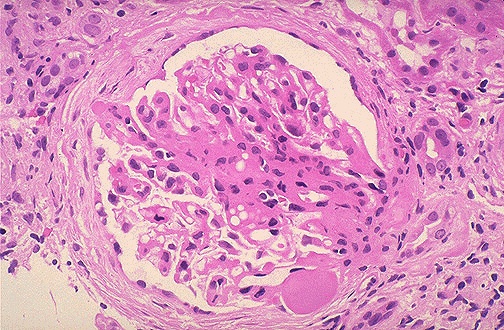 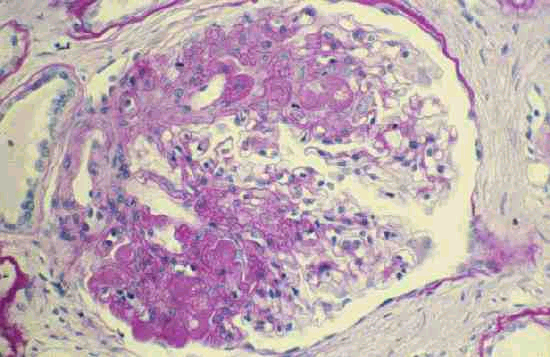 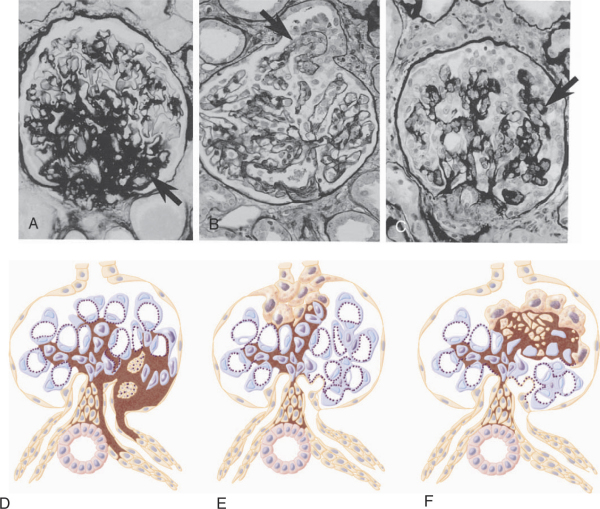 [Speaker Notes: Light micrographs and diagrams depicting patterns of focal segmental glomerulosclerosis. One pattern (A and D) has a predilection for sclerosis in the perihilar regions of the glomeruli. The glomerular tip lesion variant has segmental consolidation confined to the segment adjacent to the origin of the proximal tubule (B and E). The collapsing glomerulopathy variant has segmental collapse of capillaries with hypertrophy and hyperplasia of overlying epithelial cells (C and F) (Jones methenamine silver stain, ×100).]
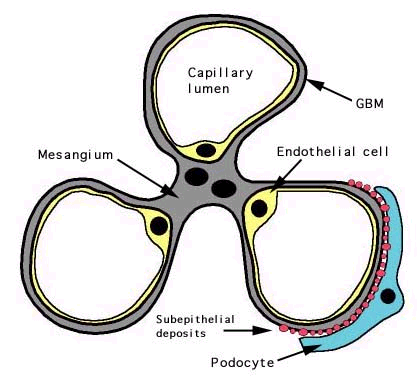 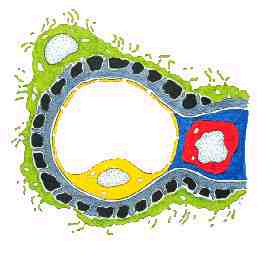 Membranous Nephropathy
MGN
1. Most common idiopathic NS in adults (40%)
	Rare in children
	Peak incidence between 30 and 50

2. Clinical manifestation
  Mostly nephrotic (80%), Nonselective proteinuria
  Microhematuria (50%) 
  HT : less than 30% at initial manifestation 
         but common later with renal progression
MGN
Pathology
LM : diffuse thickening of the GBM (PAS staining)
        spike pattern (Silver staining)
IF : granular deposit of IgG, IgM, C3
EM : subepithelial electron dense deposit 
          stage I, II, III, IV
MGN
Etiology
Idiopathic (majority)

Systemic disease or drugs
 1. Infection : hepatitis B, hepatitis C
 2. Autoimmune disease : SLE, RA, MCTD
 3. Malignancy : carcinoma
 4. Drugs : gold, penicillamine, NSAID, captopril
 5. Miscellaneous : sarcoidosis, DM,
MGN
Clinical Sx
① Mean onset age: 30 ∼ 50 age (male: female = 2:1) 
② Older age: correlate with malignancy 20% (>60 age) 
③ Massive proteinuria (80%), edema 
④ RVT*: 50% - high incidence
MGN
Treatment & Prognosis
40% : spontaneous remission
30-40% : repeated relapse and remission
10-20% : persistent NS and progressive azotemia
         (ESRD in 20 to 30 years)

Risk factors of renal progression : 
    male, older age at onset, heavy proteinuria,
    hypertension, stage IV lesion, azotemia at initial Bx

Tx : no therapeutic effect with steroid alone
       cyclophosphamide, chlorambucil, cyclosporine
MGN
LM
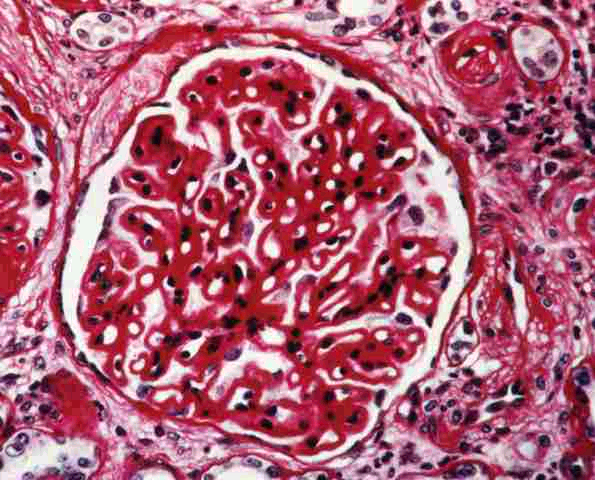 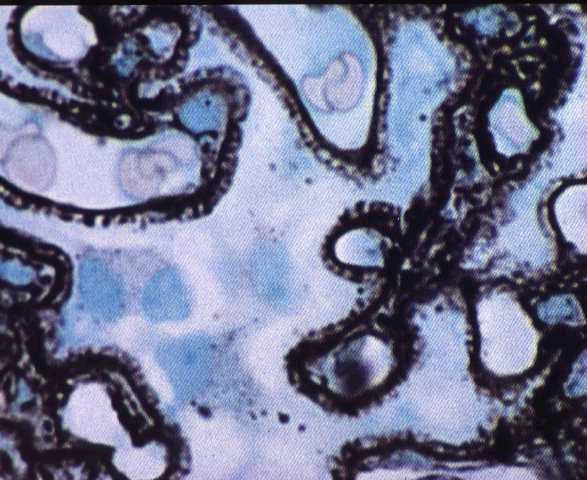 MGN
IF
EM
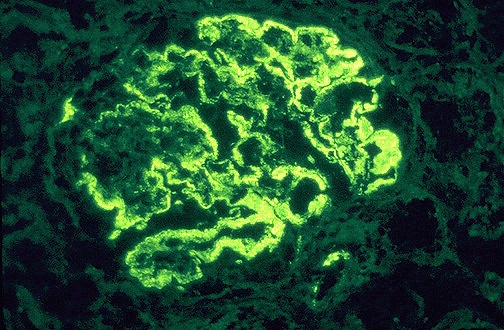 IF  with antibody to IgG.
deposition of electron dense material and interposition of lighter GBM material-subepithelial deposition
Type I: Subendothelial Deposits
Type II: Dense Deposit Disease
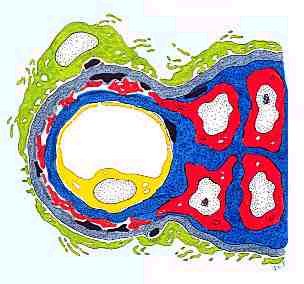 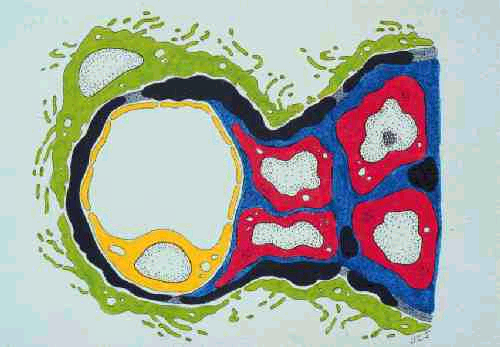 Membranous Proliferative Glomerulonephropathy
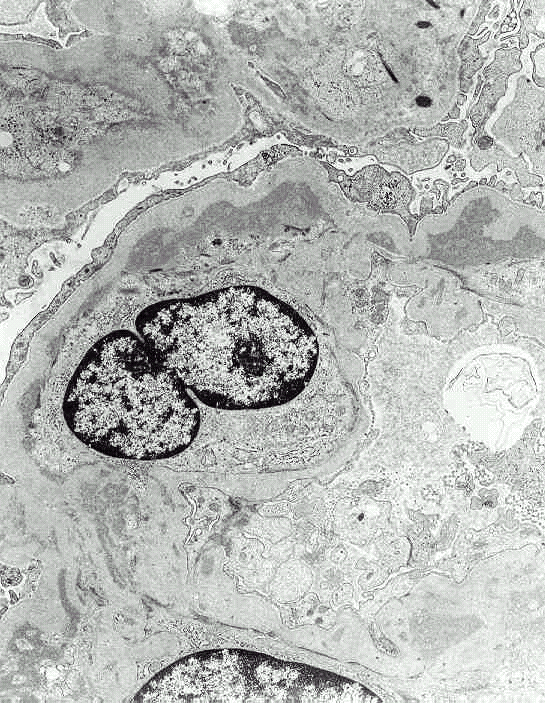 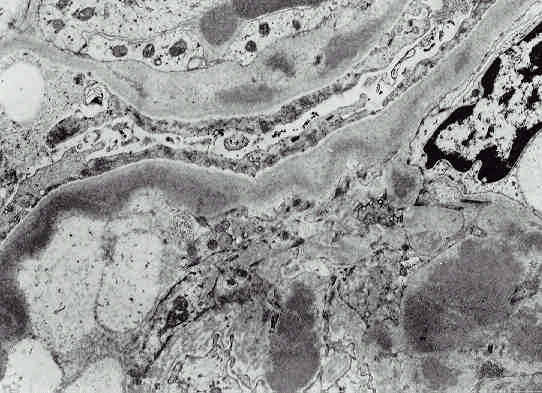 Type I: Subendothelial Deposits
Type II: Dense Deposit Disease
MPGN
EM
MPGN
Clinical Manifestation
Variable combination of nephritic or nephrotic features
Common in ages between 5-30
Decline in GFR, active urine sediment,
Proteinuria often in nephrotic range (50%)
Type I MPGN : Immune complex disease 
   C3 usually depressed 
   C1q, C4, properdin, factor B : borderline or low
Secondary MPGN : associated with  infection, SLE, malignancy
MPGN
Pathology
Diffuse proliferation of mesangial cells
Increased mesangial matrix
Thickening and reduplication of GBM
 (Double contour, Tram-tract)
Type I and type II MPGN
Prognosis
Poor, slow progression to ESRD
Worse in type II MPGN
MPGN
LM
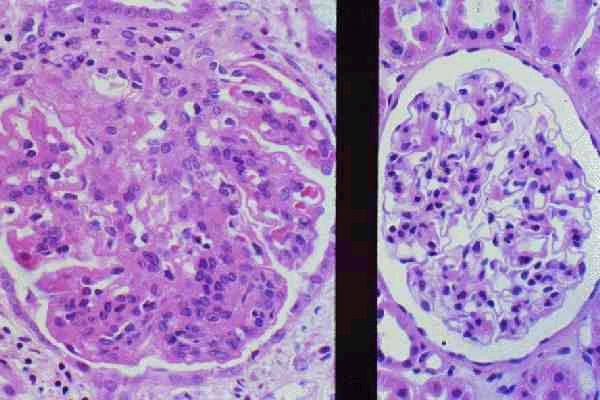 Normal kidney
MPGN
EM
IF
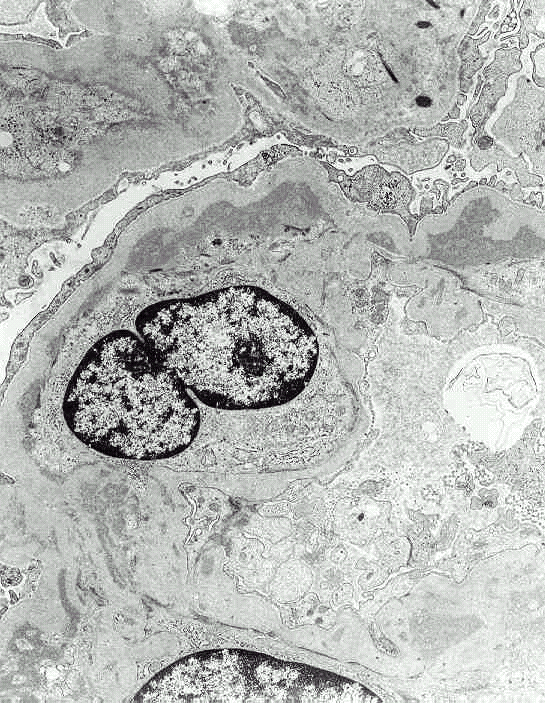 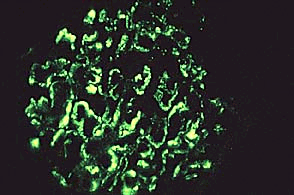 Acute Glomerulonephritis or 
Acute Nephritic Syndrome(AGN)
AGN
Acute glomerular inflammation
Sudden onset of acute renal failure and oliguria
Obstruction of glomerular capillary lumen
    		GFR falls     	Na and water retention
ECF volume expansion, Edema, Hypertension
U/A : RBC cast, dysmorphic RBC, leukocytes, 
	     subnephrotic proteinuria
Often gross hematuria
Azotemia
General pathologic feature : 
	proliferative GN (capillary endothelial cell, mesangial cell)
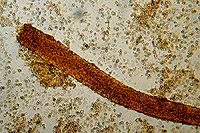 PSGN
AGN - PSGN
Acute post-streptococcal GN
Etiology : Pharyngeal or cutaneous infection with group A beta-hemolytic streptococcus, nephritogenic strain
Epidemiology : common in children, male > female
Latent period : 6-15 days (“post-pharyngitic”) 
Hematuria (gross or microscopic), 
Edema, mild HT,
Oliguria, 
Nausea, mild fever,
Flank pain
ARF of variable degrees
PSGN
Lab finding & Pathology
U/A : hematuria, mild proteinuria
GFR reduced 
Elevated ASO, anti-hyaluronidase, elevated anti-DNase B
Culture: Streptococcus in throat or skin
Complement level : 
   C3, CH50 markedly reduced, normalized in 8 weeks, C4 mildly reduced
LM : Diffuse endocapillary proliferation
   PMN cell and monocyte infiltration
EM : hump (large subepithelial deposit: characteristic)
IF : IgG, C3 deposit
PSGN
Treatment & prognosis
Benign course in children
Acute symptom : relieved in 1-2 wks
U/A abnormality esp. hematuria persists for 2 years
Treatment : symptomatic 
  Rest, salt water restriction, diuretics,  protein restriction
Antibiotics (PCN, EM) needed in limited cases
   - i.e. incomplete treatment, elevated CRP
PSGN
LM
IF
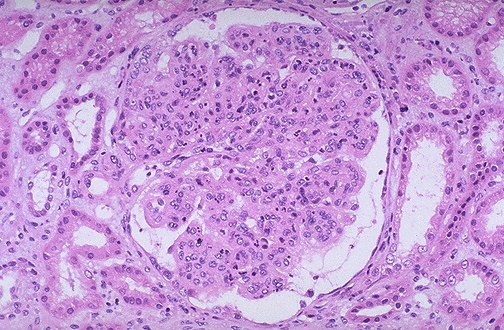 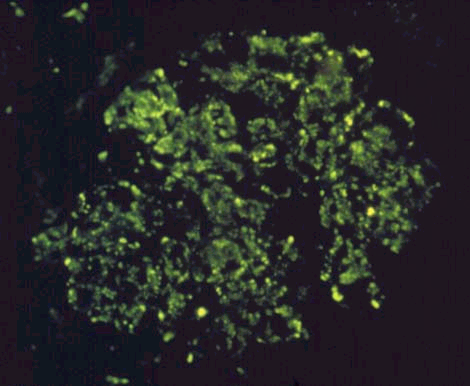 PSGN
EM
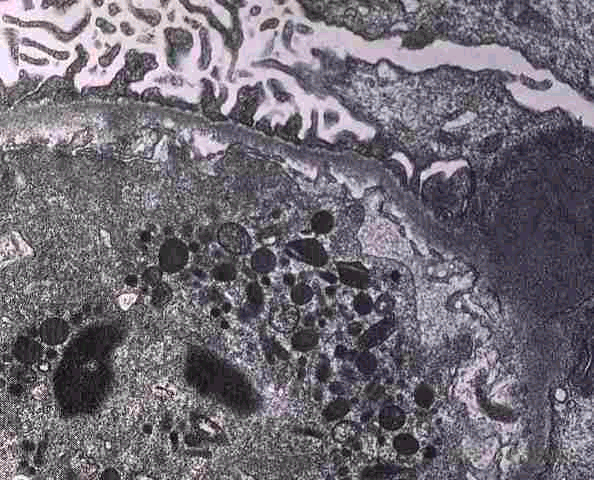 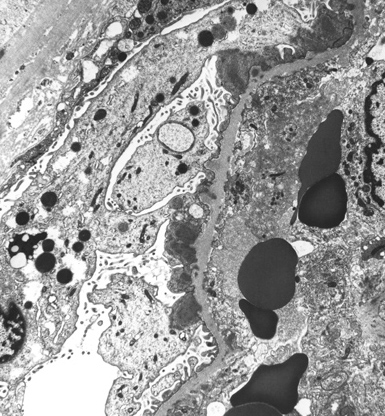 Asymptomatic Urinary Abnormality (AUA)
Hematuria or subnephrotic proteinuria without HT, renal insufficiency, edema
U/A abnormality : persistent or recurrent
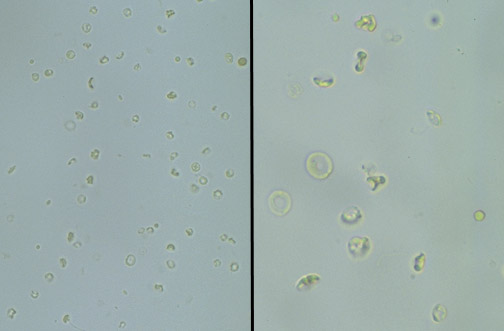 IgA Nephropathy
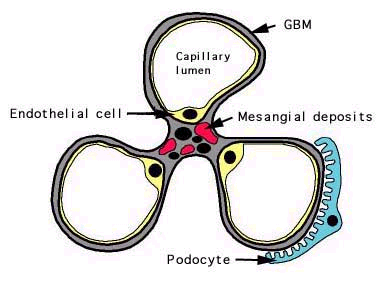 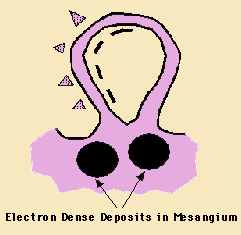 IgAN
Most common GN worldwide (10-40%)

Etiology : most cases are idiopathic
   Clinical spectrum with Henoch-Schonlein Purpura
   Secondary IgA N due to liver cirrhosis, Crohn’s disease
Epidemiology : between 16 and 35 years, male>female
Initial manifestation 
Recurrent gross hematuria, often 24 to 48h after pharyngitis,
 GI infection (“synpharyngitic”)
Or, microscopic hematuria during routine examination
HT, nephrotic proteinuria rare at initial presentation
IgAN
Lab : Elevated serum IgA level in 50% cases,   circulating IgG or IgA Immune complex
Prognosis
20 to 50% progress to ESRD over 20 years
Poor prognosis group :
 - Male sex 
 - Older age at onset
 - Absence of gross hematuria
 - heavy proteinuria
 - Hypertension
 - azotemia at initial diagnosis
IgAN
LM
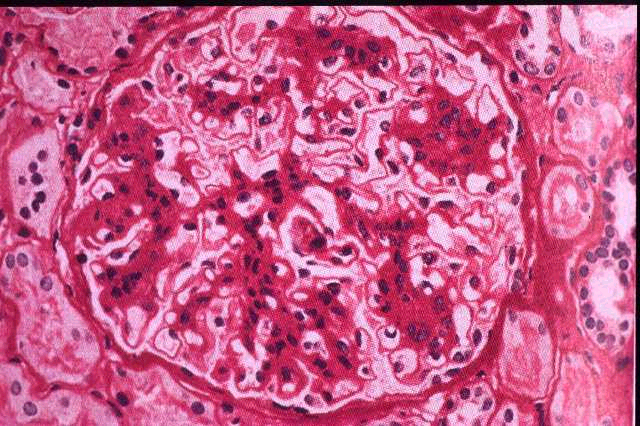 mesangial expansion with increased matrix and cellularity
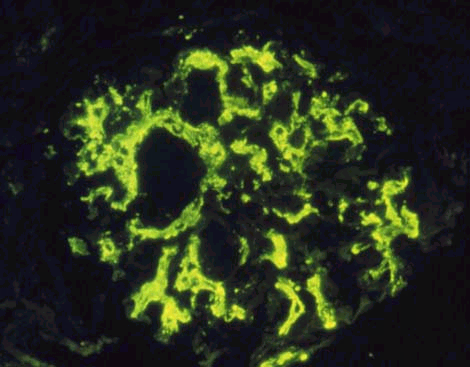 IgAN
Mesangial deposits of IgA
Subendothelial and subepithelial deposits are rarely seen.
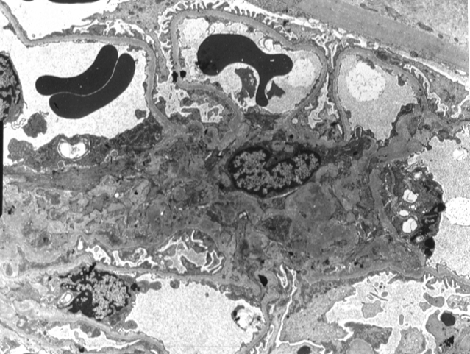 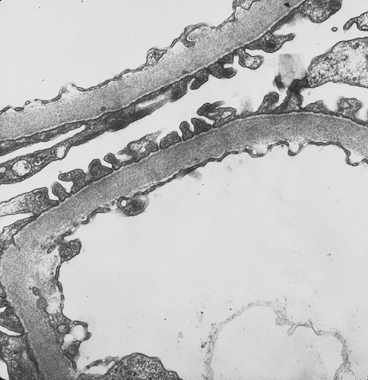 AUA : Isolated Non-nephrotic Proteinuria of Glomerular Origin
Persistent Proteinuria
Orthostatic Proteinuria
Etiology : smoldering GN (mild mes. Prolif. GN, FSGS, focal or diffuse prolif. GN),
    interstitial nephritis 
Prognosis : slowly progressive azotemia
Dx : separate urine collection(7A-11P, 11P-7A)
Prognosis : excellent
Rapidly Progressive 
Glomerulonephritis (RPGN)
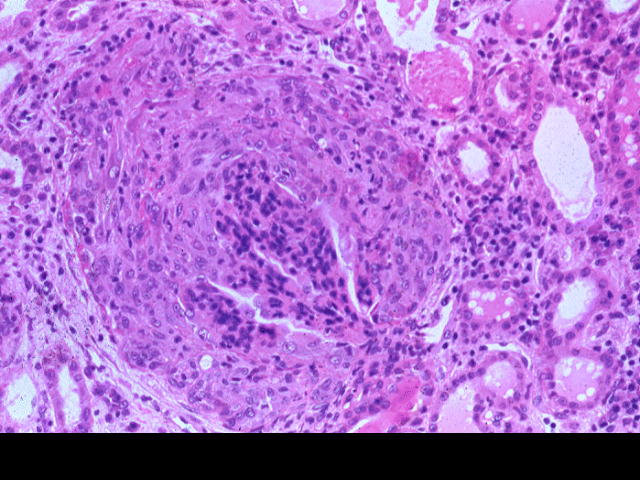 Crescent
Normal 
glomerulus
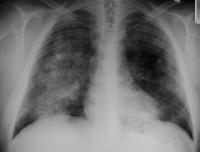 Patchy parenchymal consolidations are present, which usually are 
bilateral, symmetric perihilar, and bibasilar. 
The apices and costophrenic angles usually are spared
RPGN
RPGN
Subacute glomerular inflammation

Patient develop renal failure over weeks to months

Nephritic urinary sediment, subnephrotic proteinuria, oliguria, HT, hypervolemia, edema

Renal biopsy almost invariably shows crescents (=Crescentic GN)
RPGN
Crescentic GN
Pathology : diffuse crescent formation > 50% glomeruli

Clinically : progression to renal failure over weeks to months, clinical features of GN (proteinuria, hematuria, active urinary sediment)

If not properly treated, end stage renal disease ensues in 80-90%
RPGN
Classification of Crescentic GN
Type I : anti-GBM disease without pulmonary 			hemorrhage
Type II : Immune complex deposition
Type III : pauci-immune 
                 (no immunoglobulin deposition) 
        ANCA (anti-neutrophil cytoplasm antibody) 양성
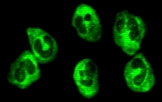 RPGN
C-ANCA on ethanol fixed slide
C-ANCA is identified as a positive result when there is intense positive granular staining of the cytoplasm that extends to the border of the human granulocyte substrate displaying a 1+ or greater fluorescence 
and there is absence of nuclear staining
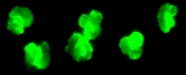 P-ANCA on ethanol fixed slide
P-ANCA exhibits intense positive perinuclear staining of the multi-lobed nucleus with a poorly defined cell border. 
A 1+ or greater fluorescence is considered a positive result
RPGN
LM
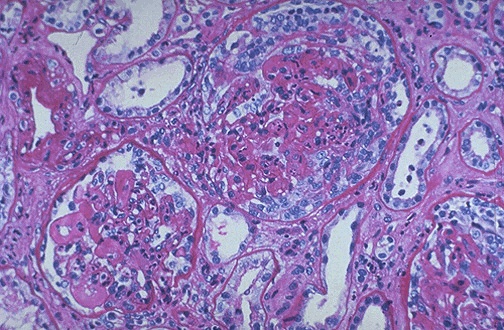 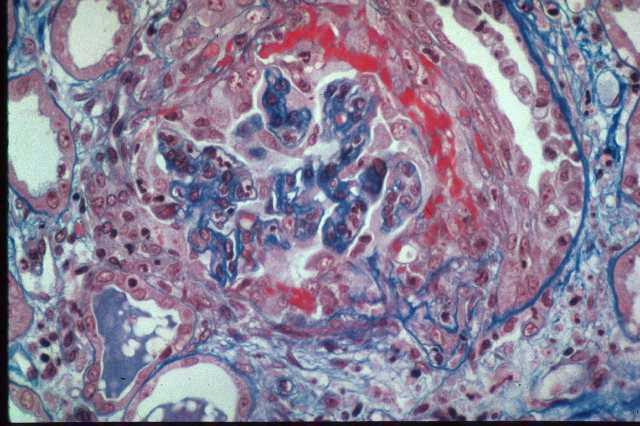 RPGN
IF
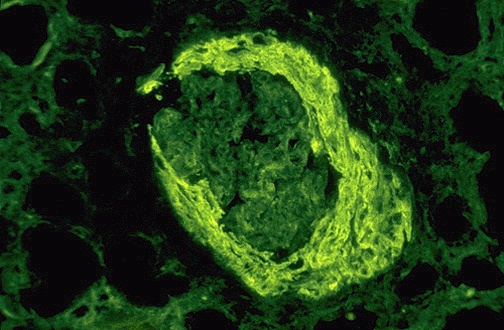 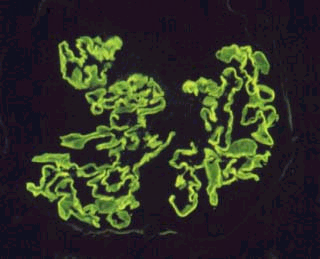 There is a linear pattern of staining along the glomerular basement membrane with IgG.
IF with antibody to fibrinogen.
Alport’s Syndrome
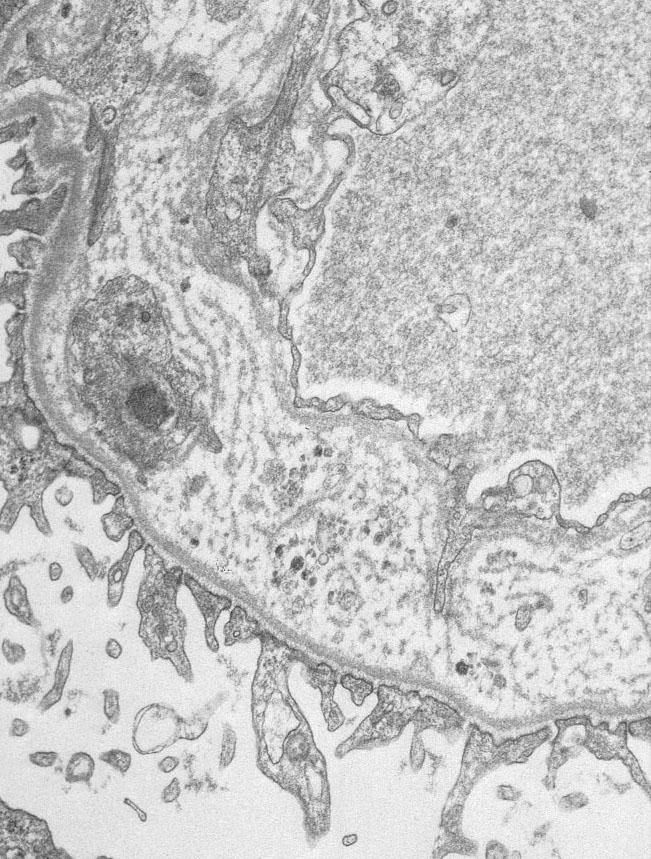 Genetic defect in type IV collagen
		Alpha 5 chain

X-linked dominant

Ant. lenticonus
Sensorineural hearing loss
Recurrent hematuria

Slowly progress to ESRD
EM : thickenend GBM with
        lamellation, splitting
Thin Basement Membrane Disease(= Benign familial hematuria)
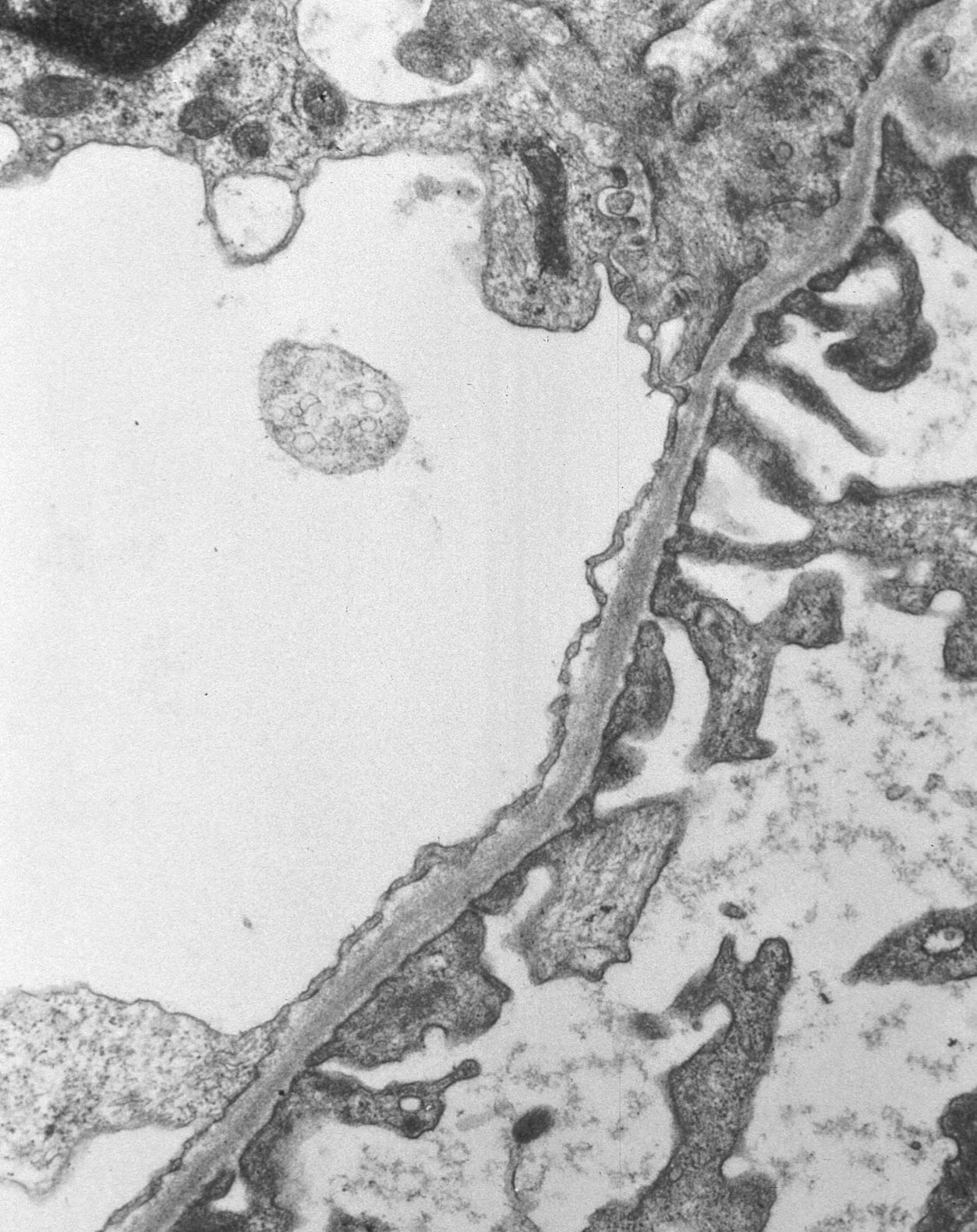 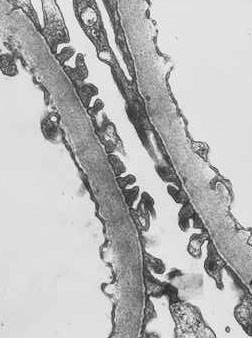 Chronic Glomerulonephritis (CGN)
Persistent proteinuria/hematuria/HT
Insiduous onset, slowly progressive renal insufficiency over years
Can be a manifestation of virtually all of the major GNs
Pathology : renal atrophy, cortical thinning, glomerulosclerosis irrespective of causative GN
Secondary GN
Lupus Nephritis
	Systemic Vasculitis
	Amyloidosis
	Cast Nephropathy
Lupus Nephritis
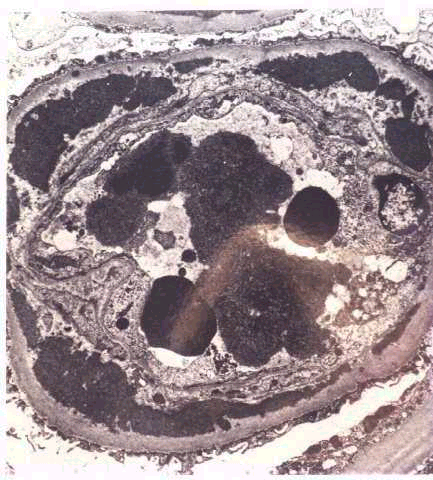 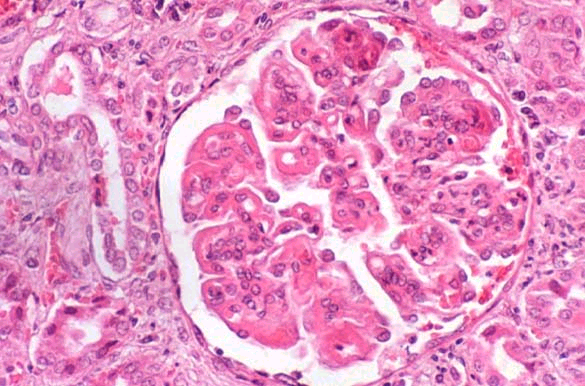 Lupus Nephritis -- Diffuse Proliferative
Amyloidosis
Nodular pattern 		   apple green on polarized light
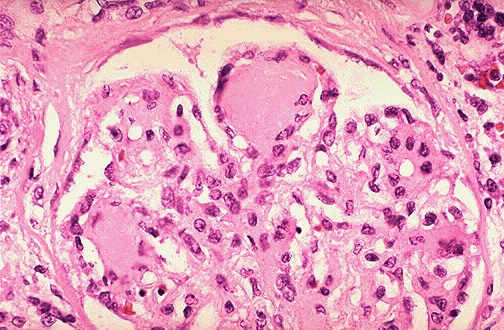 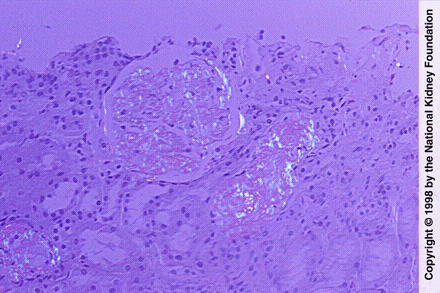 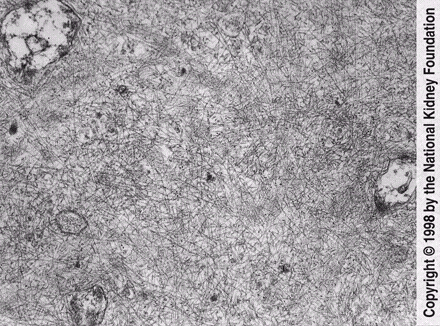 Randomly oriented thin fibrils
                        (EM: x 51,250)
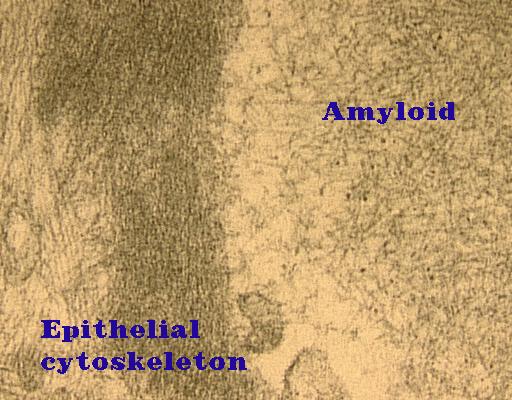 Cast Nephropathy
T-H protein(cast)
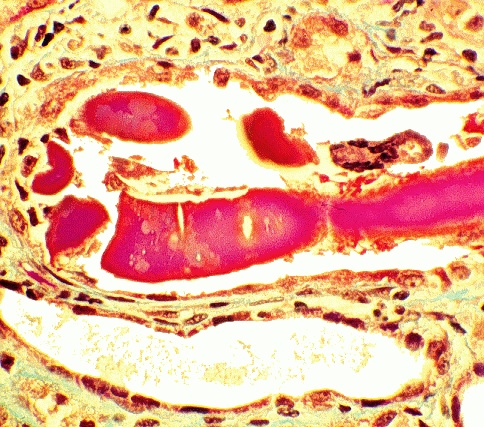 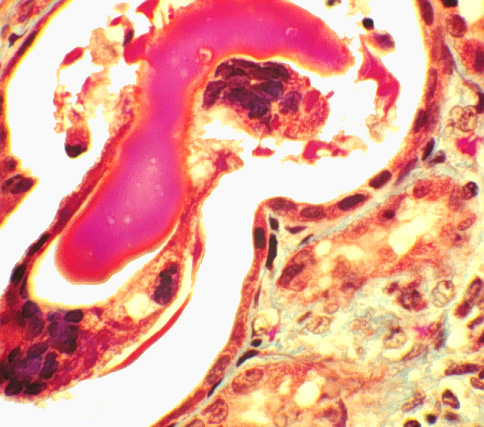 Diagnostic Approach to GN
Etiologies of AUA
1. Clinical feature가 사구체신염인가?
Proteinuria, Hematuria, Edema, Hypertension, Azotemia(PHEHA)
Hematuria of glomerular origin :
   dark color, no clot formation, RBC cast, dysmorphic RBC, 
   overt albuminuria/proteinuria(>1g)
Pathologic proteinuria of glomerular origin :
   not orthostatic but persistent proteinuria, mainly albuminuria on urine PEP, 
   accompanied by glomerular hematuria
2. 사구체신염의 임상증후군 가운데 어디에 해당되는가?
Physical Exam : BP, edema
U/A : RBC cast, WBC cast,
        oval fat body 
24H urine collection
   for protein quantitation
Blood Chemistry: protein/albumin
   cholesterol, BUN/Cr
Serial Check of BUN/Cr 
Kidney sono : renal size, 
                  echogenecity
NS  
AGN
RPGN
CGN
AUA
3. 사구체신염을 일으키는 원인질환이 있는가?
Age/Sex
History : URI, family Hx
Physical exam : skin rash, purpura, skin infection, arthritis, oral ulcer
X-ray : pulm.hemorrhage, arthritis
Hepatitis B, C, HIV, VDRL, FTA-ABS
ASO, anti-DNase B, CRP, cryoglobulin, RA factor, FANA, anti-dsDNA, C3/C4 level, ANCA, anti-GBM antibody
Serum complement가 감소하는 질환
4. 사구체신염 진단을 위해 신생검이 필요한가?
Renal Biopsy
Renal biopsy provides tissues that can be used to determine the diagnosis, indicate the cause, predict the prognosis, direct treatment and collect data for research.
Renal Biopsy
Indication
1. The cause cannot be determined or predicted by less invasive techniques
2. Signs and symptoms suggest parenchymal disease that requires pathologic evaluation
3. DDx includes diseases that have different treatments or different prognosis
Renal Biopsy
Usually Needed in
Nephrotic syndrome in adults
Steroid resistant NS in children
GN in adults other than clear-cut PSGN or lupus nephritis
ARF of unknown cause
RPGN
Activity or chronicity determination of lupus nephritis
Renal Biopsy
Method
Localization of kidney by real-time ultrasound
Biopsy needles : Vim-Silverman, 
                              Gun biopsy needle
               (spring loaded disposable gun needle)
1-1.5cm length cortical tissue needed
Visualized under LM, FM and EM
Renal Biopsy
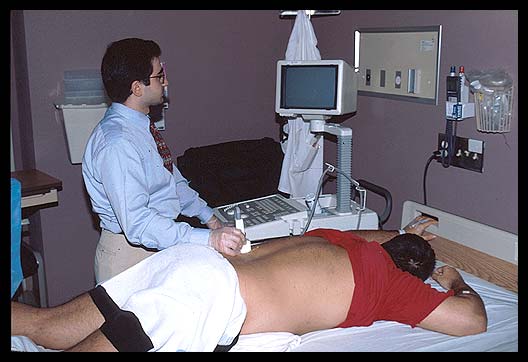 Renal Biopsy
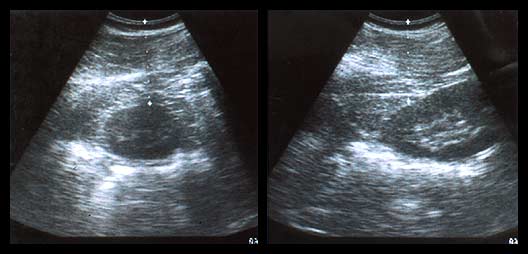 Renal Biopsy
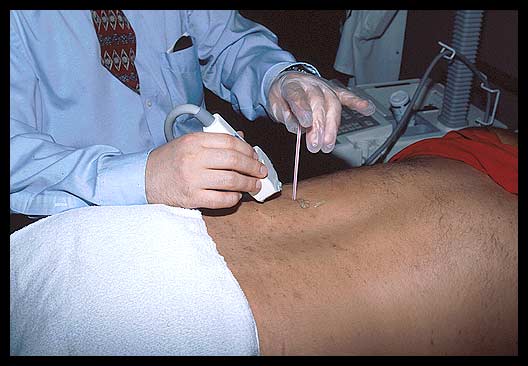 Renal Biopsy
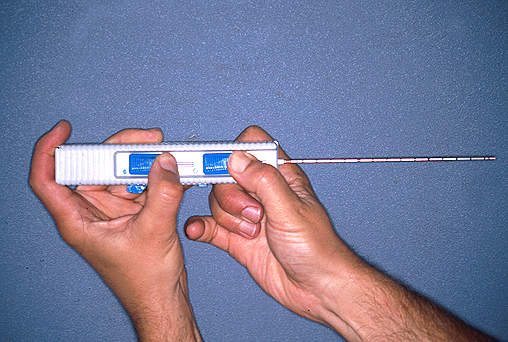 Renal Biopsy
Complications
Small perirenal hematoma : common
Gross hematuria (< 10%)
AV fistula (< 1%)
Massive bleeding that requires surgery (< 1%)
Mortality (< 0.1%)
Renal Biopsy
Contraindication
Uncooperative patient
Solitary Kidney
Uncontrolled severe hypertension
Bleeding tendency
Severe anemia or dehydration
Cystic kidney
Hydronephrosis
Multiple renal a. aneurysms
APN, perinephric abscess, renal neoplasm
Sclerotic kidney, ESRD